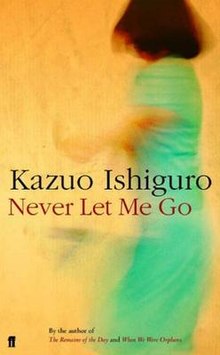 Kazuo Ishiguro Never let me go
Key Moments for the comparative modes – Theme, GVVP and CC
Kathy’s identity is defined by her work as a carer.  She is 31 and tells her story in a series of flashbacks. 
The exposition focuses on how Hailsham formed her identity – unusually there is no mention of her family life. 
She is proud of her accomplishments as a carer, and notes that her donors tend to do much better than expected. 
She is happy to be offered the opportunity to choose her donors and prefers to take those who come from Hailsham. 
Hailsham “students” are considered privileged. The donor who is giving his third donation was in a different home as a child and this makes Kathy feel “lucky” that she grew up there. It is described as a charming place with a tranquil atmosphere but the euphemisms make a reader uneasy about the setting and we are left wondering about carers, donations and completions.
Key moment – The exposition – Kathy’s identity and Hailsham setting
“She was leading up to something. Something different” 
“She was shaking with rage” 
It emerges that Miss Lucy is critical of the culture of secrecy at Hailsham- she’s not comfortable with the exploitation of the students. She wants them to be more aware of their status and the “donations”. 
This makes Kathy very curious about her own identity- wants to find out the link between creativity and donations. 
Key moment: Madame and the gallery. “She wouldn’t talk to us and kept us at a distance with her chilly look”. “She’s scared of us”. The pronoun “us” alerts us to the children as somehow different and we wonder why she might be scared of them. Page 35- reaction from Madame- she “freezes” – causes an epiphany moment for Kathy- like she had “walked into the chilly shade”- like a fear of spiders – quotes on identity- page 36- end of chapter 3.  “different from the people outside” – very important ending – how others see you.
Key Moment – Miss Lucy in chapter 3 (developed later in her assembly p. 79-81)
Writing task
This chapter recounts one of the defining moments in Kathy and Ruth’s lives (Madame’s almost physical fear of being near the students).  Write an analysis of this key moment for the theme of identity.
This example is most useful for theme/issue and/or GVVP 
Ruth lets everyone believe that a new pencil case was a special gift from Guardian Geraldine. Kathy is suspicious that Ruth is lying so she uncovers the deception by claiming she checked the register of purchased items. She implies to Ruth that the register held very interesting information and the ruse works as Ruth gets very upset and is clearly guilty. However, Kathy almost immediately regrets the plan when she considers Ruth’s motives for the deception. The theme of identity is poignantly highlighted when Kathy remarks that Ruth was just craving love and attention: “Didn’t we all dream from time to time about one guradian or other bending the rules and doing something special for us? A spontaneous hug, secret letter, or a gift?” Ishiguro powerfully reminds us of all that has been denied to these “students” and how they are more like us than different.
Key Moment- Ruth’s Pencil case incident deception and a craving a love.  (56-60)
Kathy takes a particular liking to Judy Bridgewater’s song “Never Let Me Go”. She creates a story surrounding the song. She imagines that the song is about a woman who is told she cannot have children but then, miraculously, gives birth. She is delighted but she is also fearful that the child will become “ill or be taken away from her”. Kathy realises that her story does not fit in with the rest of the lyrics but this does not perturb her. 
One very bright, sunny day in the dormitory, she plays the song at a higher volume than before. She takes up a pillow and uses it to hold an imaginary baby in her arms, closing her eyes in concentration. Then, she notices Madame at the doorway peering in at her. She says that she “froze in shock” but notices that there are tears in Madame’s eyes. She expects to be reprimanded but Madame is silent. Kathy is conscious of Madame’s look: “But she just went on standing out there, sobbing and sobbing, staring at me through the doorway with that same look in her eyes she always had when she looked at us, like she was seeing something that gave her the creeps”. Kathy detects there is more to her look: “Except this time there was something else, something else I couldn’t fathom”. Madame turns away but Kathy still hears her crying as her footsteps fade along the dormitory corridor. Later, she confides in Tommy, who offers his own explanation: “So when she saw you dancing like that holding your baby, she thought it was really tragic, how you couldn’t have babies”.
Key Moment- Denied the chance to be a Mother (70-73). This can be used for Theme and GVVP
This is a very important revelation as we finally get the truth about the children. 
Miss Lucy refers to the culture of secrecy that prevails at Hailsham. The extent of the deception becomes clear during her outburst. All the students are gathered in the pavilion. Kathy is distracted by Laura’s joke until she notices that Miss Lucy is addressing the students. Miss Lucy asks Peter to repeat what he has just been saying to a fellow student. Peter is very surprised by Miss Lucy’s question but she summarises what he had said. She vocalises Peter’s intention to go to America to be an actor. She reiterates her point about the difference between what the students have been told and not told. Miss Lucy refutes the idea that any one of them will be actors or work in supermarkets. She explains that their lives are “set out”. When they are adults, they will be required to donate their “vital organs”. “That’s what each of you was created to do”. She underscores their separateness: “ You’re not like the actors you watch on your videos, you’re not even like me”.
Key Moment – Miss Lucy’s outburst at the pavilion (78-81)
Key Moment: Trip to Norfolk and the concept of “Possibles” and “Deferrals”
Possibles (use for CC and theme of identity) 
Since clones do not have memories of their parents, they are fascinated by the idea of meeting their 'possibles', the individuals after which they have been modelled. This gives them a confirmation of their humanity. Specifically, Kathy is hoping to recognise her ‘possible’ from the pictures of the porn magazines that she finds at the Cottages-as having been modelled on a porn star would explain her sexual needs, which make her uncomfortable and worried. In the same way, Ruth is hoping to find her ‘possible’ working in an office in Norfolk, as clones believe that the lives of their ‘possibles’ would give them an idea of what their future might have been, if they did not have to 'complete' - which is to pass away after their final donation. Clones believe that, by seeing their ‘possibles,’ they would “get some insight into who [they] were deep down, and maybe too, [they]’d see something of what [their] life held in store.” Finding their ‘possibles’ would reassure clones that the sensations they feel are human. Moreover, it would give them the impression that there is someone out there who looks exactly like them and functions as an 'ancestor' that legitimates their existence.
Deferrals- use for CC and GVVP (hope/hopelessness) 
While in Norfolk, Chrissie brings up that she heard students from Hailsham got deferrals. This essentially means that you can get the donations put off for three or four years if Hailsham guardians believe you are in love. Tommy is initially cynical about these rumours but he later comes to be hopeful that they might be true in order to prolong his relationship with Kathy.
Kathy and Tommy meet Miss Emily so they can ask about the rumour to defer. Miss Emily says that it was “something for them to dream about, a little fantasy”. Kathy is calm at this point even though this revelation “should have crushed” her. Miss Emily explains that deferrals do not exist. Tommy wonders if deferrals had been true in the past, but Miss Emily denies it. He also asks if there was ever a gallery. Miss Emily affirms the gallery and Kathy asks her why they encouraged creativity so much in all of the clones. Miss Emily explains that it was to prove to the higher authorities, on whose sponsorship Hailsham depended, that the students had souls. Kathy and Tommy are puzzled by this, but Miss Emily refers to the other institutions where children were brought up in appalling conditions and reminds them of how privileged they were at Hailsham. Before Hailsham existed, clones existed to supply medical science: “In the early days, after the war, that’s largely all you were to most people. Shadowy objects in test tubes”. Kathy questions why students should be badly treated and Miss Emily opens up about the demand for donations and that people’s primary concerns were for the human population: “However uncomfortable people were about your existence their overwhelming concern was that their own children, their spouses, their parents, their friends, did not die from cancer, motor neurone disease, heart disease”.
Key Moment - Miss Emily’s chilling Truths (pages 252-64)
As long as the world requires donations, Miss Emily argues, there will always be a “barrier” to recognising Kathy and Tommy as fully human. Kathy asks about the Morningate Scandal. Miss Emily explains that a scientist had tried to produce children who were “demonstrably superior to the rest of us”. This incident frightened people and the funding for Hailsham simply dried up. Miss Emily cannot change their destiny and the situation is hopeless- “Your life must run the course that’s been set for it”. She realises that this means they are “pawns” but she tries to sweeten it by suggesting they were “lucky pawns”. Kathy poignantly says that “it’s our life”. Then they discuss Miss Lucy. Miss Emily calls her a peripheral figure and emphasises the importance of sheltering the students at Hailsham. Kathy asks her why Madame appeared to be afraid of them, the way people are afraid of spiders and things. Miss Emily is not irritated by the question; rather she explains that Madame did the very best for them. She admits all the guardians were afraid of them. She discloses that she even feels “revulsion” towards them but that she fights against her feelings in order to do her job at Hailsham.
Key Moment - Miss Emily’s chilling Truths (pages 252-64
Kathy meets Madame. She asks if she remembers the incident in the dormitory. Madame admits that she does recall that day. Kathy explains the story surrounding the song. Madame has an “altogether different reason”. She thought Kathy was holding the “old kind world” to her heart knowing that it would “not remain”.  This links to what Miss Emily had said about those in power wanting the clones to go back into to “the shadows”.  The future for clones is even more pessimistic.  She looks at Kathy and Tommy. She calls them “Poor creatures”. Her eyes well up with tears.
Key Moment- Kathy’s conversation with Madame 266-267
Kathy explains that they “didn’t do any big farewell number that day”. Tommy comes down the stairs and they walk around the deserted square together. Tommy explains that when he scored a goal at Hailsham he would simply put his hands in the air and imagine he was splashing in water. Playfully, she calls him a “crazy kid”. They share a kiss. Then Kathy drives away in her car. She spots him smiling and waving to her. Still raising his hand, he turns away.
Key Moment- Kathy’s Farewell (page 280)
Key Moment- The resolution- Kathy’s Memories on page 282.
When Kathy hears that Tommy has completed, she drives up to Norfolk. She looks into a field. She notices the rubbish that is entangled in the fence and the plastic carrier bags that are caught in the trees. She compares this to the debris along the seashore. She is lost in thought. She expresses the hope that everything that was lost had “washed up” in Norfolk. Then she imagines the faint figures of Tommy and Ruth calling out to her. She refuses to let them come any closer as the tears roll down her face. Then, she drives off to “wherever it was I was supposed to be”. 
 Thoughts For GVVP 
Consider how Kathy is represented here, has all hope faded for her? How does her passive resignation make you feel?